Good-bye my fancy
The devices he uses are: 

Anaphora- he is  repeating the word maybe 

Imagery-when he uses “ exit nightfall and soon the heart thud stopping” 

Epistrophe- he is repeating the phrase “Good-bye my fancy”

Style- he uses the catalog style that he is known for using

This poem is in free verse which is where there is no rhyming or patterns in the poem.
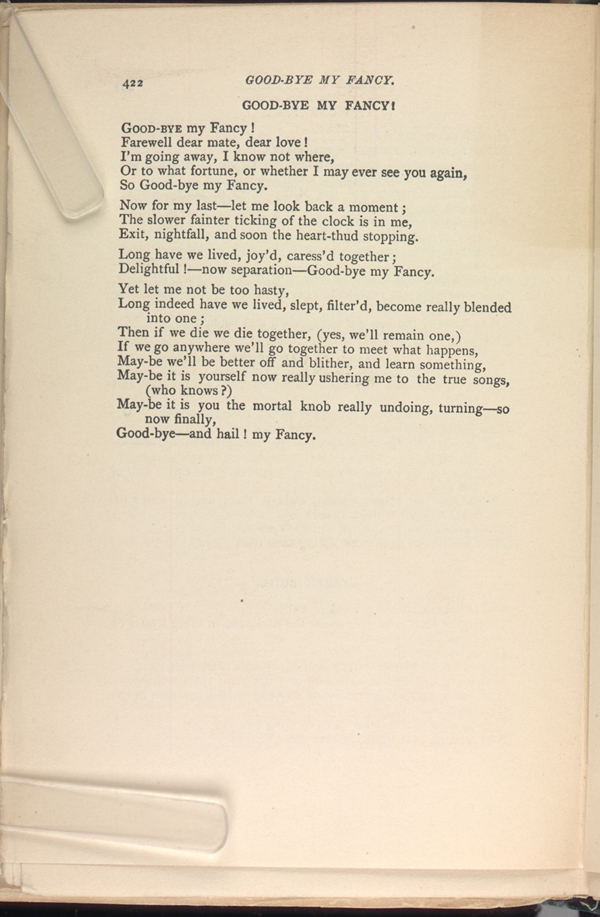 Based off of the title I thought that poem would be about leaving something that was treasured or a type of lifestyle.  

I had to look up the word blither and it means light hearted.
The poem is actually about saying goodbye to your imagination and whether it will ever come back if its gone forever.
This poem makes sense because he is writing about losing their imaginations as people grow up and people starting jobs and getting married early in age. They would just lose that part of them as they are starting their adult life.